Социальный проект «VD.Gaming»
Актуальность:
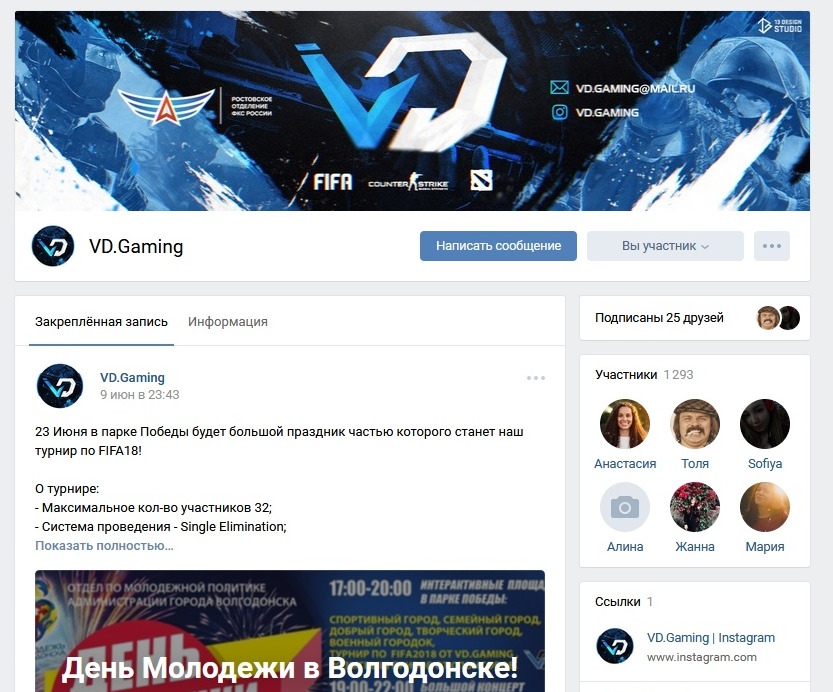 Цель: Уменьшение количества людей, зависимых от видеоигр, не проявляющих интереса к реальному общению и развитию, путем развития нового направления — кибеспорт.
Задачи:
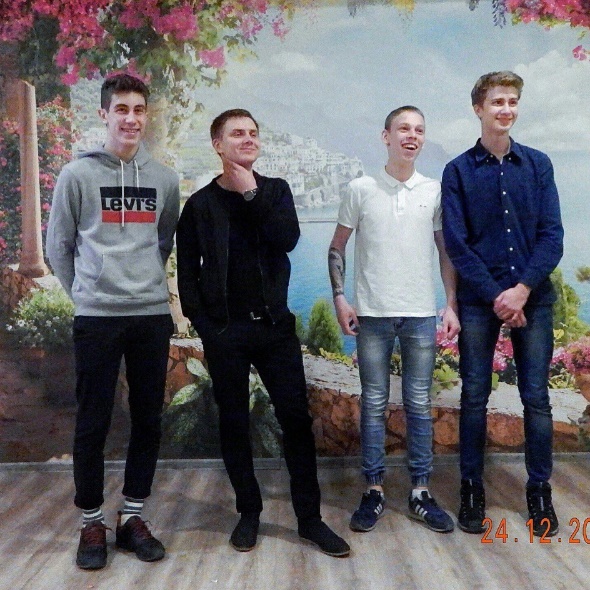 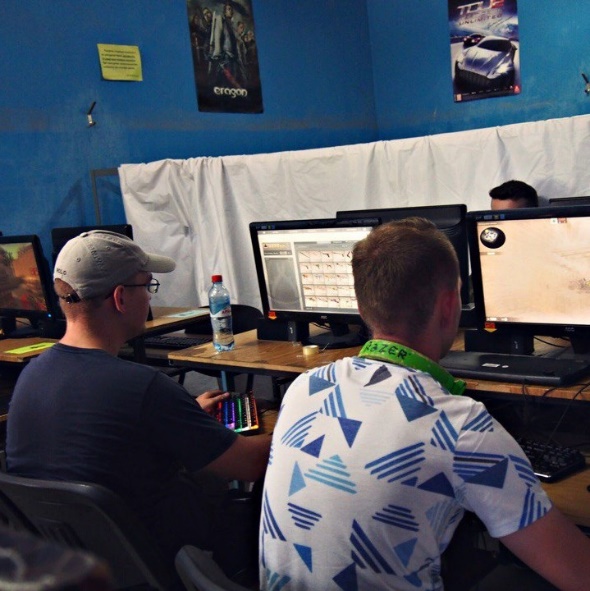 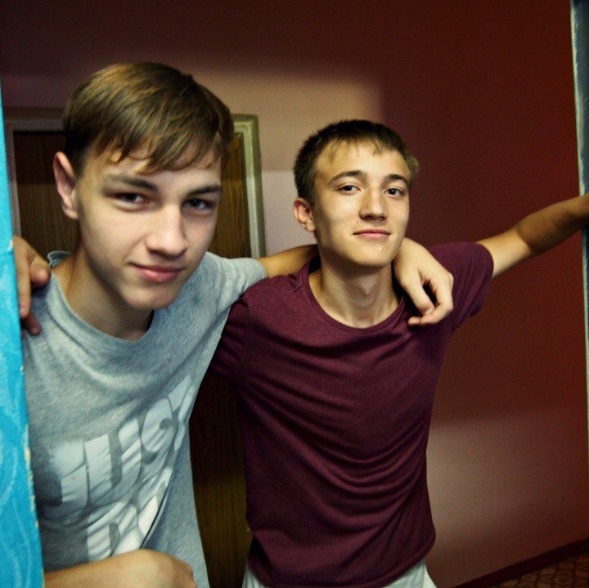 План мероприятий:
Критерии оценки реализации проекта:
1. Количество участников турниров.
2 Количество проведённых мероприятий.
3 Отзывы учебных учреждений, общественных организаций и сторонних наблюдателей о работе проекта.
Спасибо за внимание!